Navigating ResearchUVA Powered by Huron (PBH) for OSP
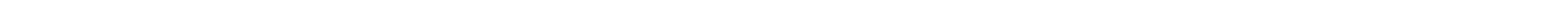 MaryBeth Spaulding
Office of Sponsored Programs
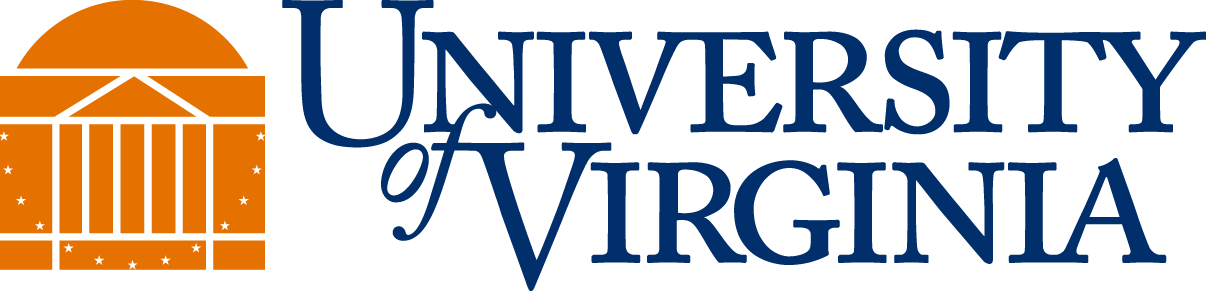 Today’s Agenda
Introduction 
Terminology and Navigation
Awards and Award Modifications
Demonstration
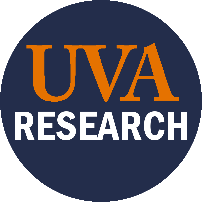 What is Changing? What is Staying the Same?
What is Changing?
New proposals and agreements will be created in ResearchUVA PBH starting on 4/25
Some compliance reviews will occur directly in the system (via Ancillary Review)
Share and track correspondence in the system (vs. emails)
What is Staying the Same?
For the immediate future, legacy ResearchUVA will be available for the field for actions related to established projects (award modifications, post-award actions, supplemental proposals)
OSP will continue to be able to complete in-progress actions in legacy ResearchUVA after ResearchUVA PBH go-live and through WD go-live (July)
Terminology and Navigation
Navigating in ResearchUVA PBH














From your Dashboard:

My Inbox: Items that require you to take action.

My Reviews: Items assigned to you to review. These are a subset of the items in My Inbox.

Create menu and buttons: Create actions you can perform.

Recently Viewed: The last several items you viewed. Look here for an item you worked on recently.
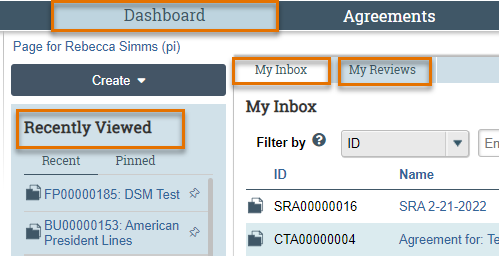 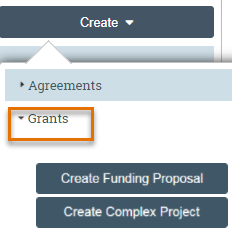 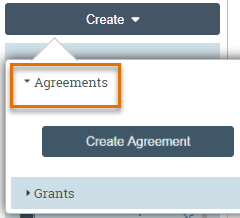 Terminology and Navigation
Navigating in ResearchUVA PBH









To find a specific Proposal, Award or Agreement, you can navigate to all of your records and then sort by one or more criterion



A “breadcrumb” trail is in the top left corner
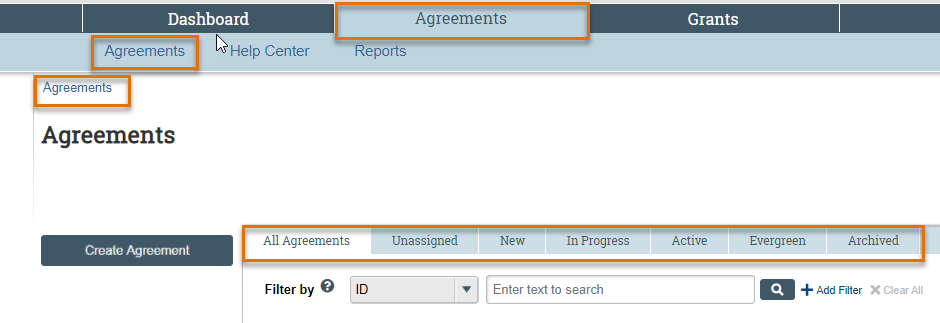 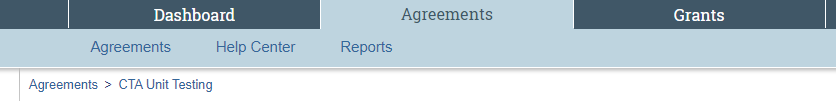 Terminology and Navigation
Using the Search Feature to Filter Data
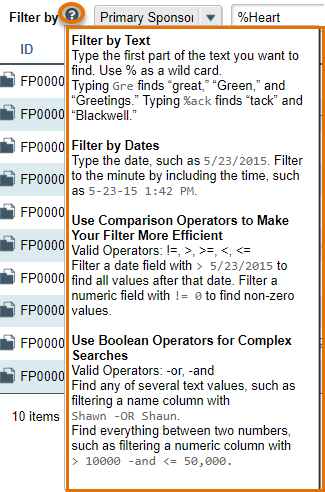 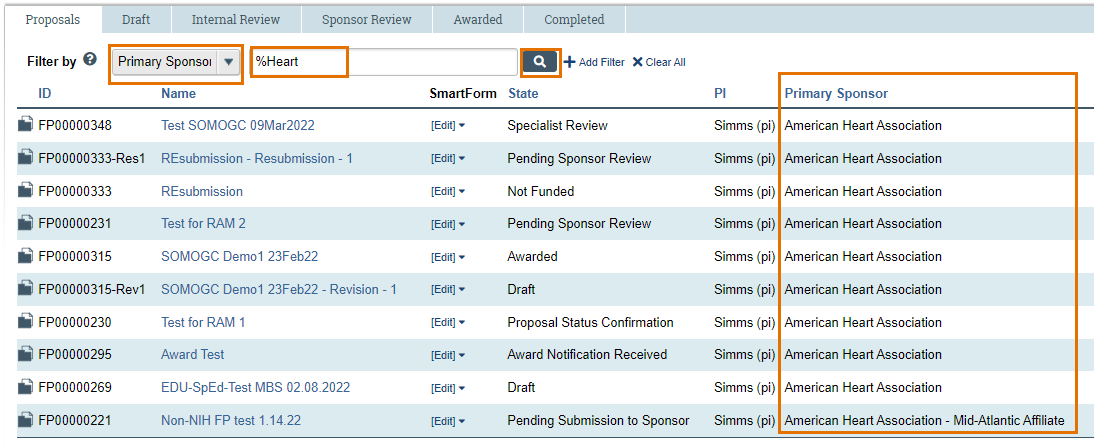 This screenshot provides an overview of the available search filters. You can always find these options by clicking the help text icon (question mark)
This screenshot features a “wildcard” search for the word “heart” to find proposals to the American Heart Association

To complete this search, select “Primary Sponsor” in the search drop-down, type “%heart”  and then click the search icon to complete the search
Terminology and Navigation
Workspace
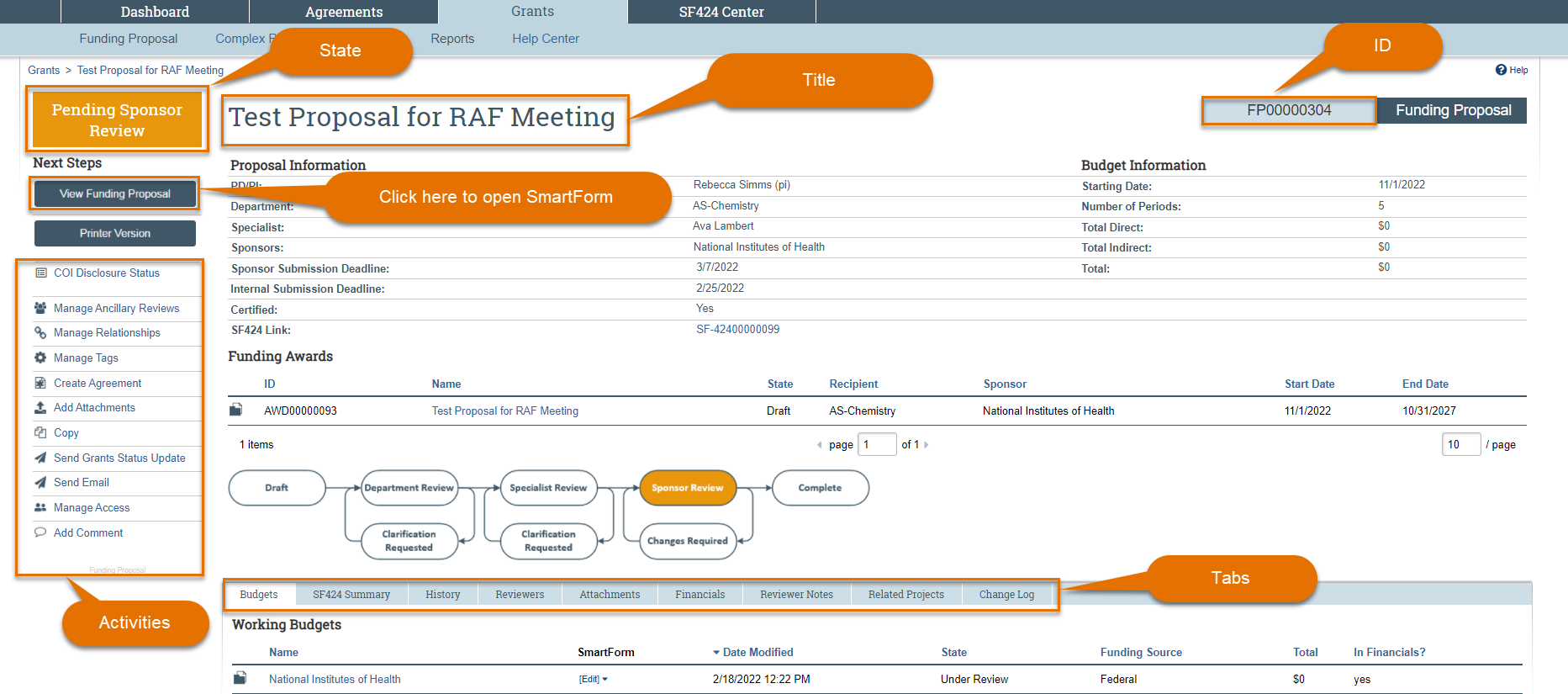 Terminology and Navigation
Accessing the SmartForm from the Workspace
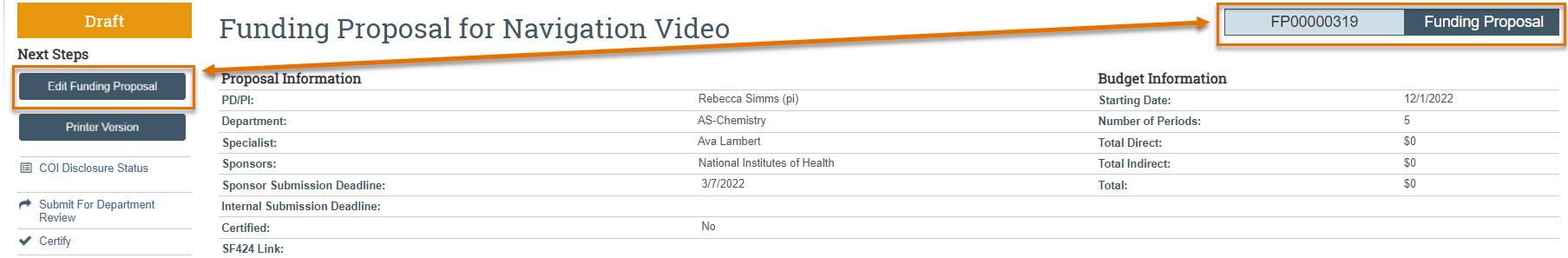 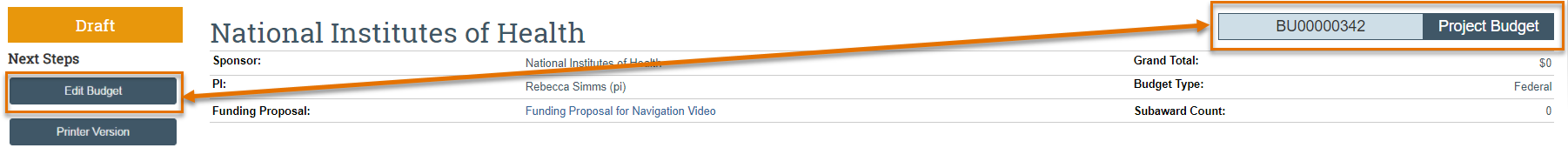 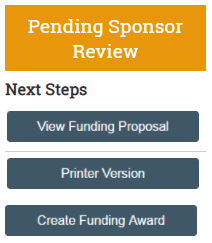 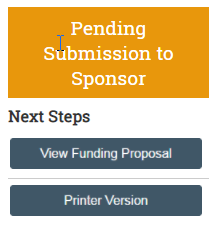 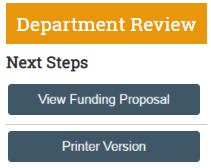 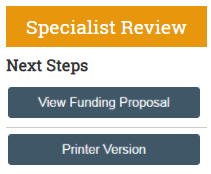 [Speaker Notes: The workspace can be accessed in all stages – it will be editable or view only depending on the state and a user role + the individuals role on the project]
Terminology and Navigation
Using the SmartForm
1. The remaining SmartForm pages will fill in after you complete and save the General Information page 

2. Clicking on the help text icon (question mark) will bring up a help text pop-up window containing UVA instructions for that question
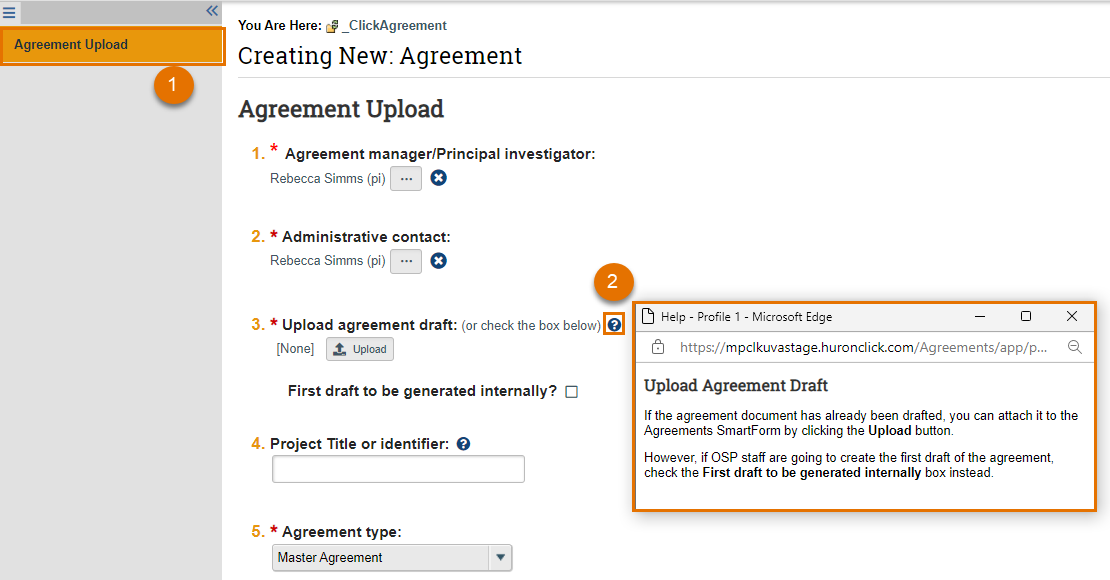 Terminology and Navigation
Using the SmartForm
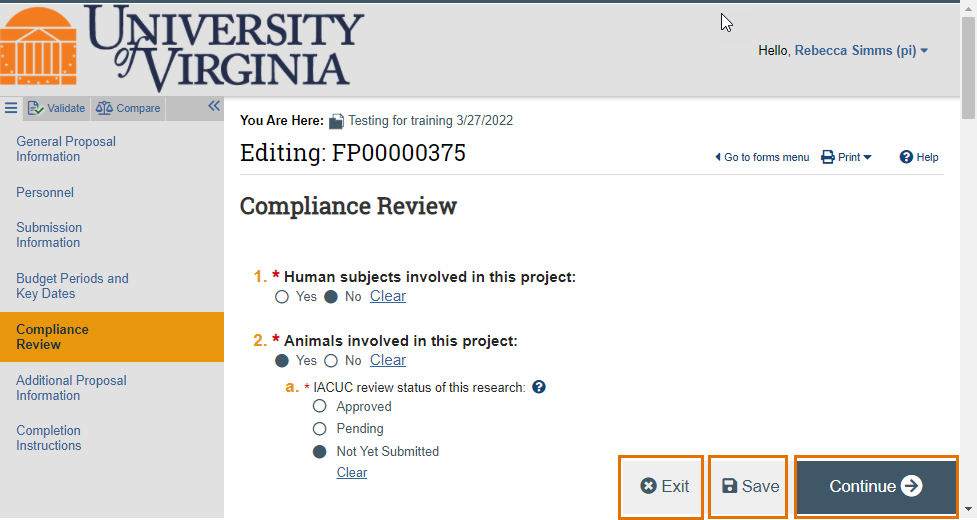 SmartForm pages will have 3 “buttons” at the bottom: Exit, Save and Continue (Continue is replaced with Finish on the final form)
Exit returns to the Workspace
Save saves the page
Continue saves the page & moves to next page
Finish saves & returns to the Workspace
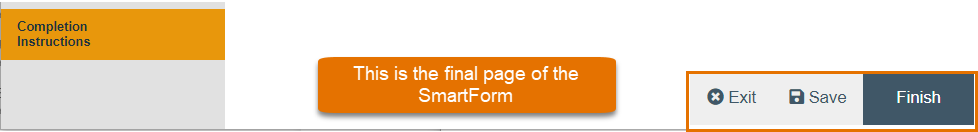 Notifications
System Notifications











System notifications are short email messages sent by the system to alert a users an action in the system – notifications often ask the user to take an action to move a project forward in workflow
Notifications contain a link that will take users to the project that requires their action or attention. Users can also navigate directly to a project using the Dashboard or Grants/Agreements module pages
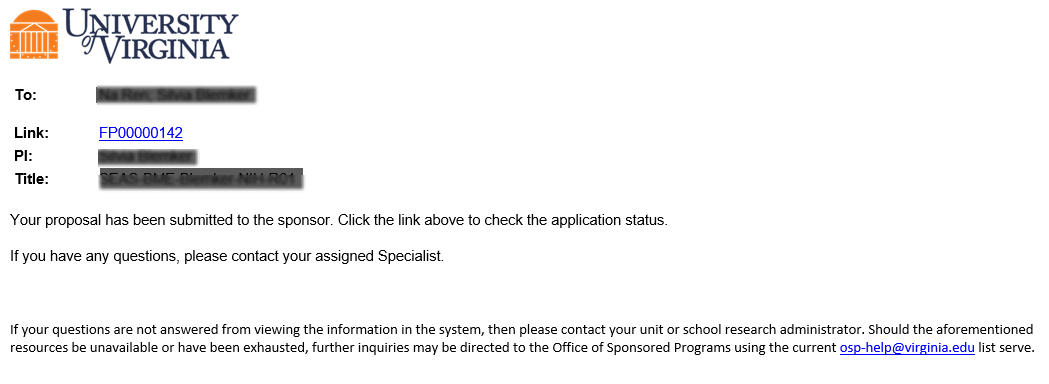 Workflows
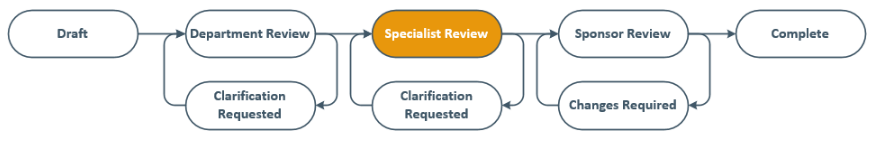 Proposal
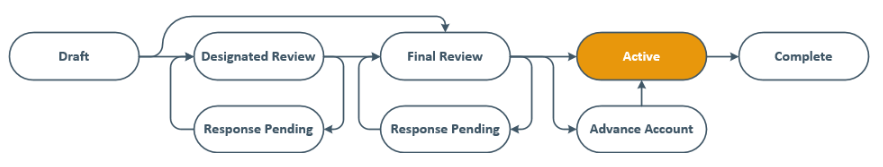 Award
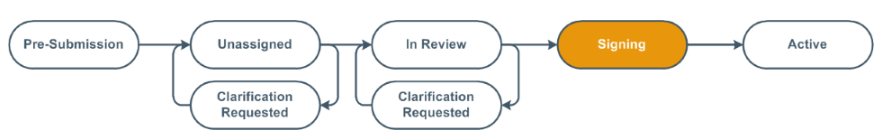 Agreement
Demonstration
Navigation
Finding Sponsor NOA
Award Mods (Budget Bumps)


Follow along at: https://mpclkuvastage.huronclick.com/GrantsTest
[Speaker Notes: UVA-119 – Final review NIH unilateral
UVA-115 – Draft award, cost share and bilateral agreement (SRA-27)
UVA00000120-MOD001 – Budget Bump
AWD-87 – Active award with active bilateral agreement (SRA-18)FP410 – Cost Share NIH Budget]
Thank you
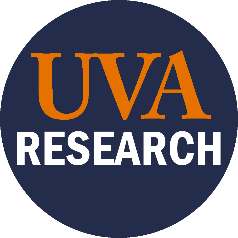 https://research.virginia.edu/osp